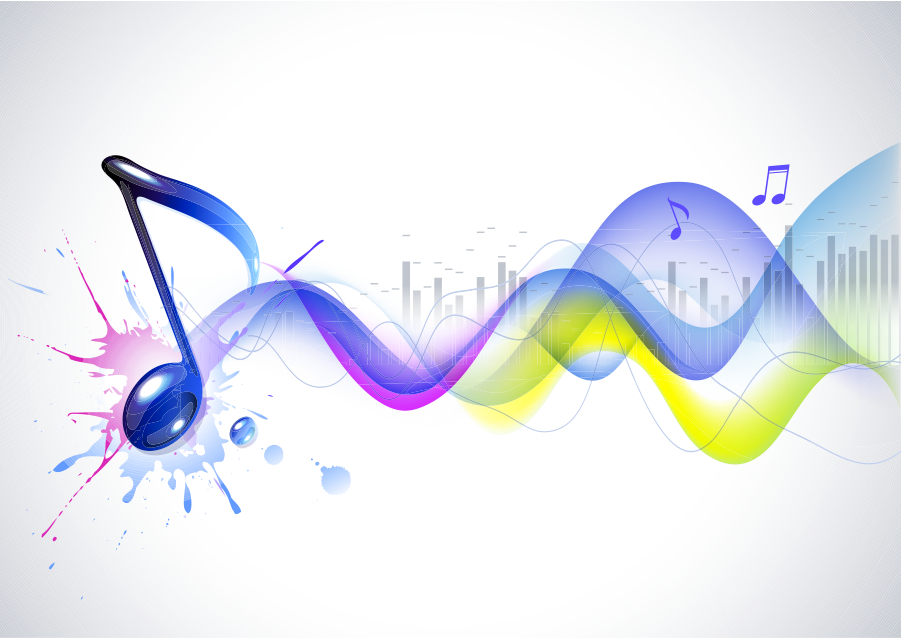 CH 9: Wave Interactions
9.1 – Interference of Waves
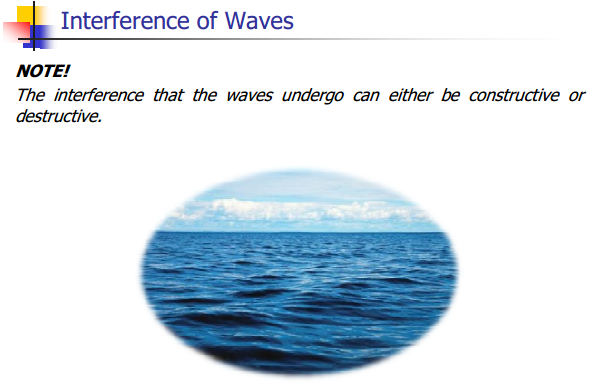 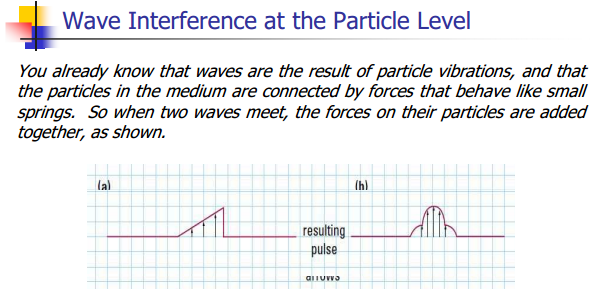 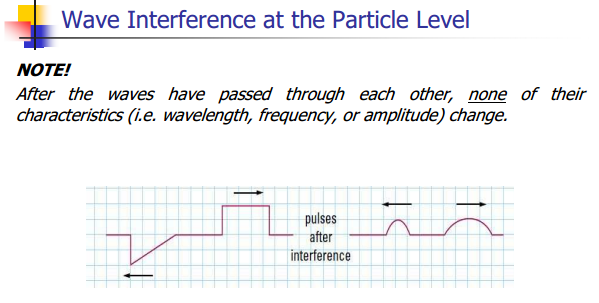 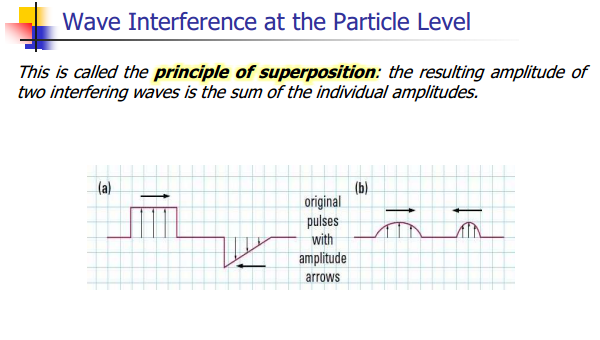 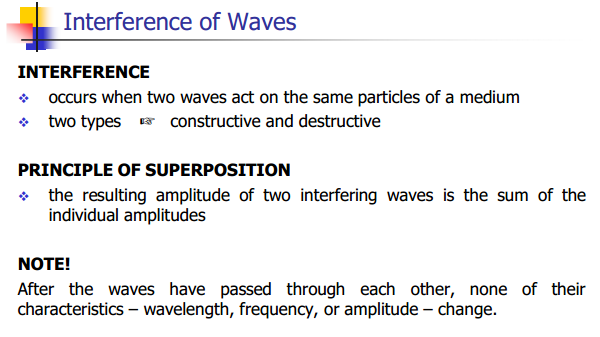 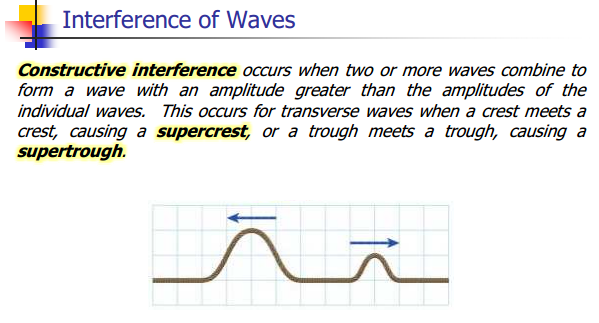 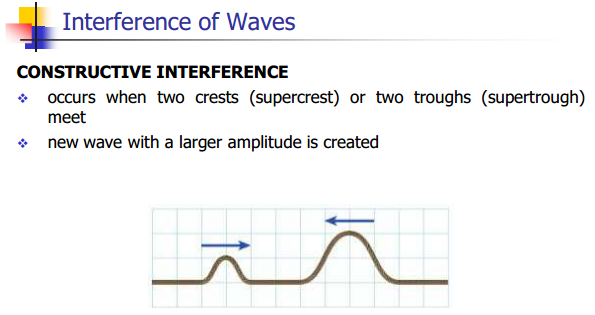 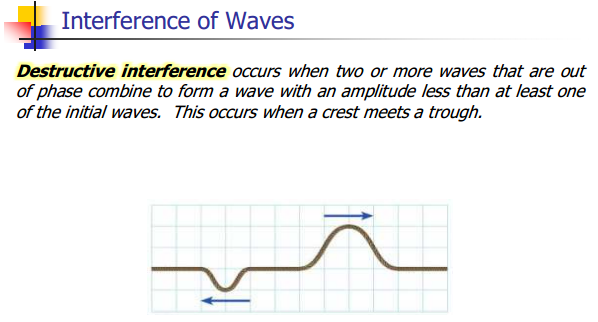 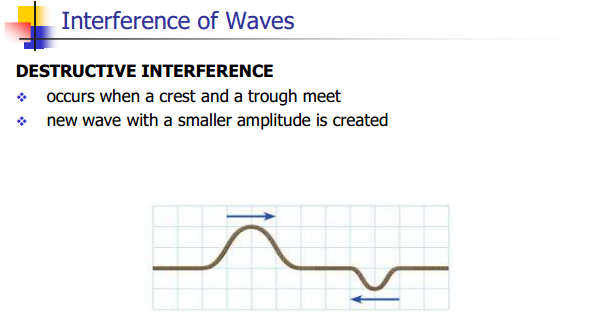 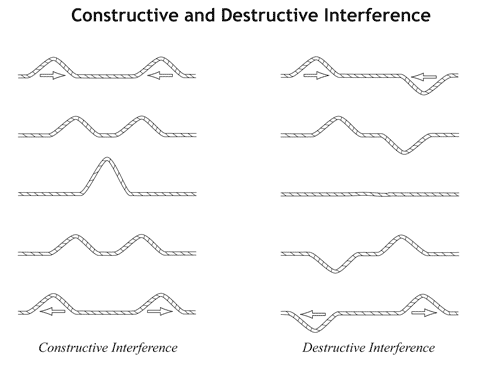 http://www.youtube.com/watch?v=qvtCN9g9aEE
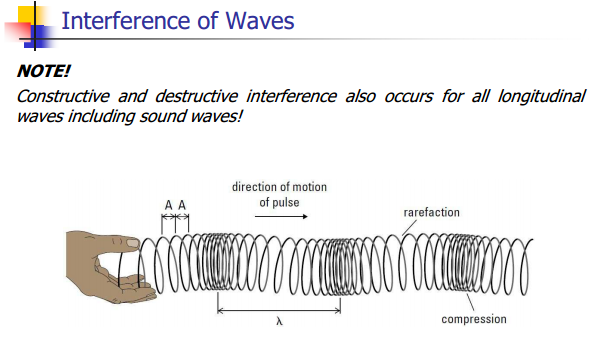 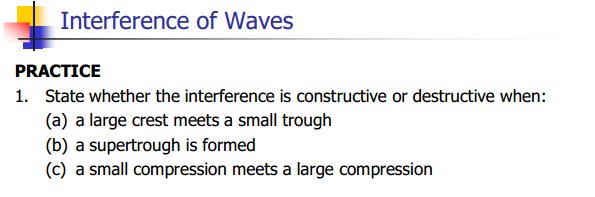 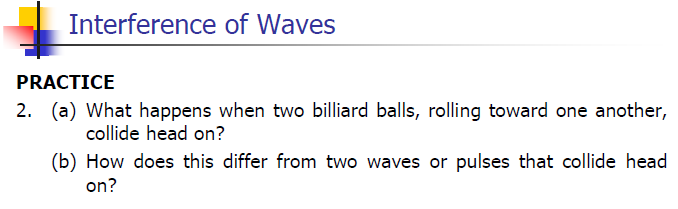 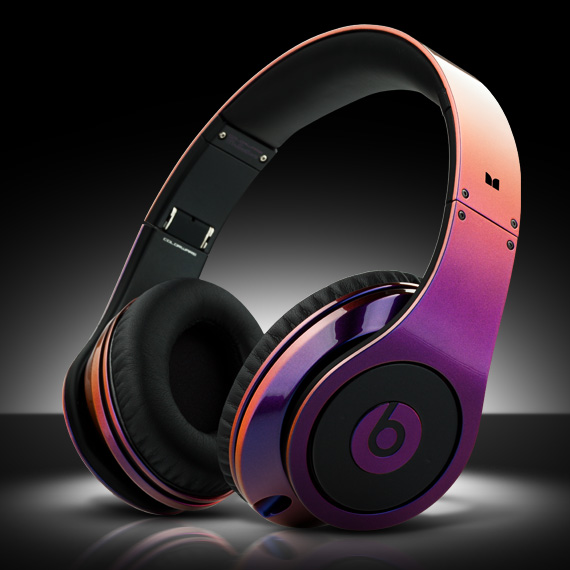 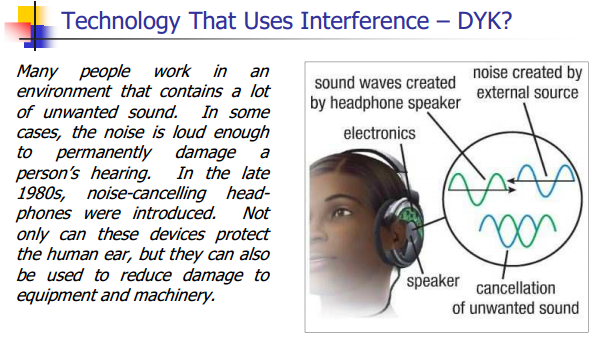 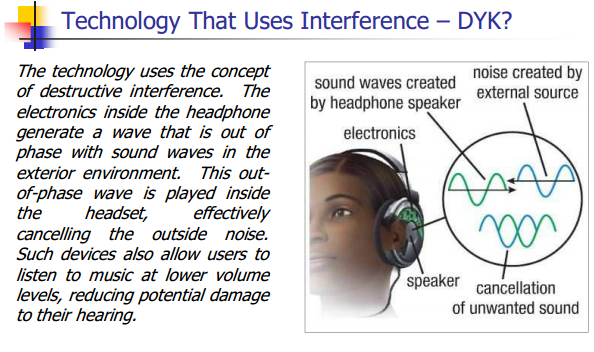 Classwork& Homework